Sestra pamětnice
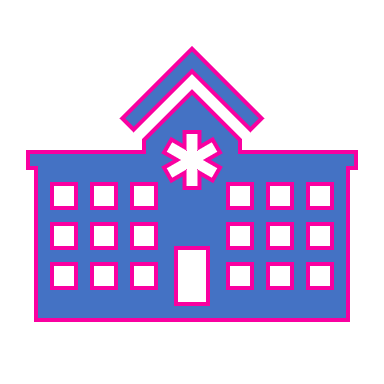 Sestra H.S. studovala na Střední zdravotnické škole v Turnově v letech 1970-1974. 
Studium zakončila maturitní a praktickou zkouškou.
Své povolání si vybrala bez váhání, ve zdravotnictví pracovala hned po maturitě a i když je již v důchodu, pracuje jako zdravotní sestra na ambulanci dodnes…
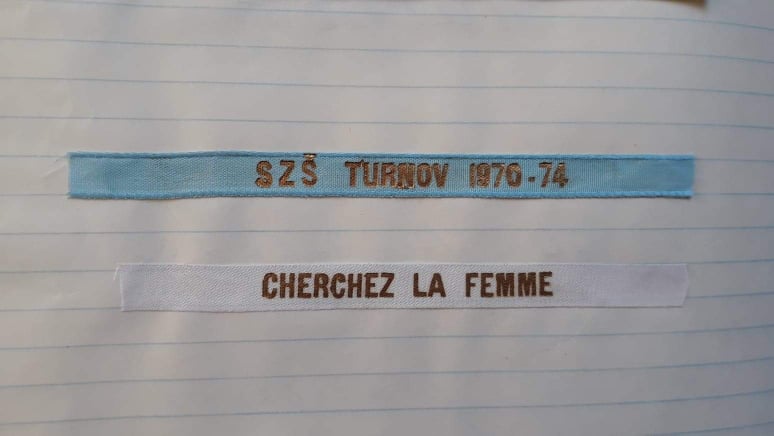 Maturitní stužka s nápisem: „Podívejte se na tu ženu.“
..tablo – maturantky r. 1974..
..třídní fotografie..
..ve třídě bylo 33 studentek..
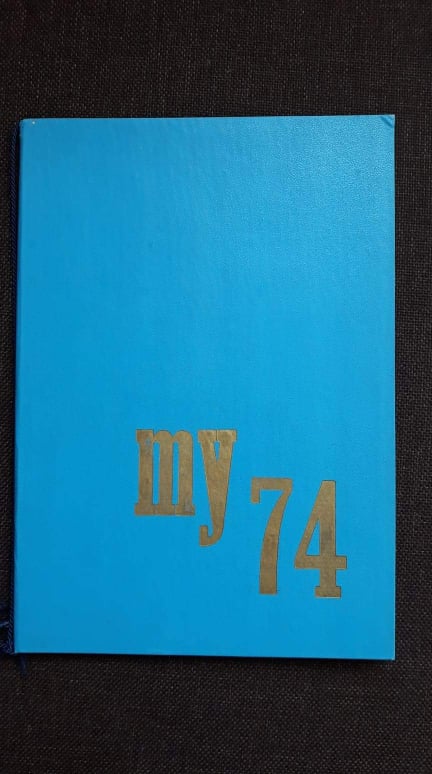 ..do takových desek dostávaly studentky zdravotní školy vysvědčení..
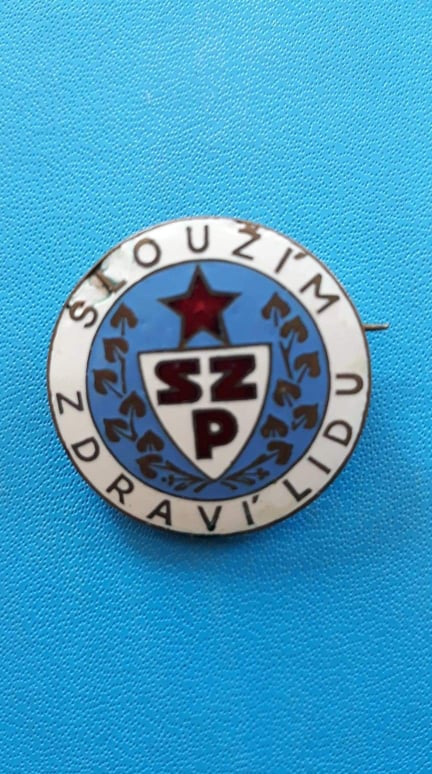 ..odznak, který zdravotní sestry hrdě nosily..
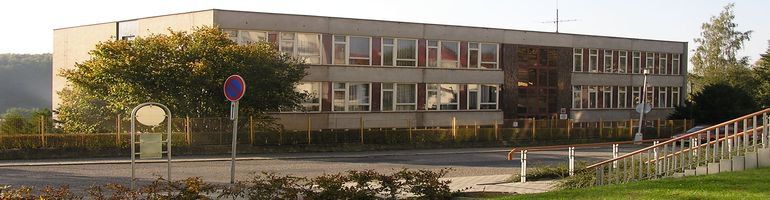 Střední zdravotnická škola, TurnovZdroj:  https://www.florence.cz/vzdelavani/prehled-skol/liberecky/stredni-skoly/